Dual Nature of Light
High School Physics
Unit 12
[Speaker Notes: NAD 2023 Standard ER1 (Electromagnetic Radiation)]
Credits
This Slideshow was developed to accompany the textbook
OpenStax High School Physics
Available for free at https://openstax.org/details/books/physics
By Paul Peter Urone and Roger Hinrichs
2020 edition
Some examples and diagrams are taken from the OpenStax College Physics, Physics, and Cutnell & Johnson Physics 6th ed.
Slides created by 
Richard Wright, Andrews Academy 
rwright@andrews.edu
12-01 The Double Slit Experiment
In this lesson you will…
Explain the double slit experiment
Calculate the double slit diffraction pattern
[Speaker Notes: OpenStax High School Physics 17.1-2
OpenStax College Physics 2e 27.1-27.3]
12-01 The Double Slit Experiment
Wave Character of Light
When interacts with object several times it’s wavelength, it acts like a ray
When interacts with smaller objects, it acts like a wave
12-01 The Double Slit Experiment
Huygens’ Principle
Every point on a wave front acts as a source of tiny wavelets that move forward with the same speed as the wave; the wave front at a later instant is the surface that is tangent to the wavelets.
12-01 The Double Slit Experiment
In 1801, Thomas Young showed that two overlapping light waves interfered and was able to calculate wavelength.
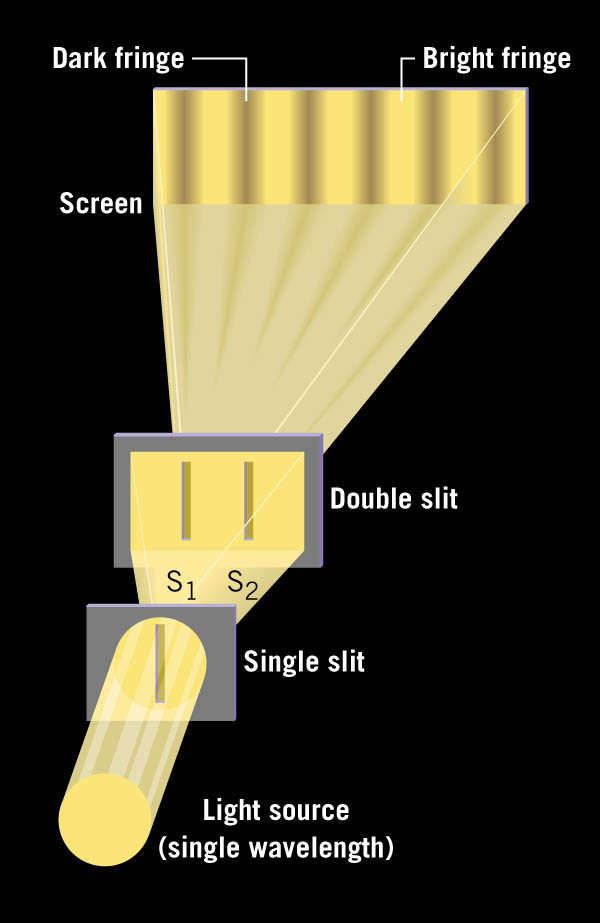 [Speaker Notes: Have laser and double slit for demo (optics bench?)]
12-01 The Double Slit Experiment
12-01 The Double Slit Experiment
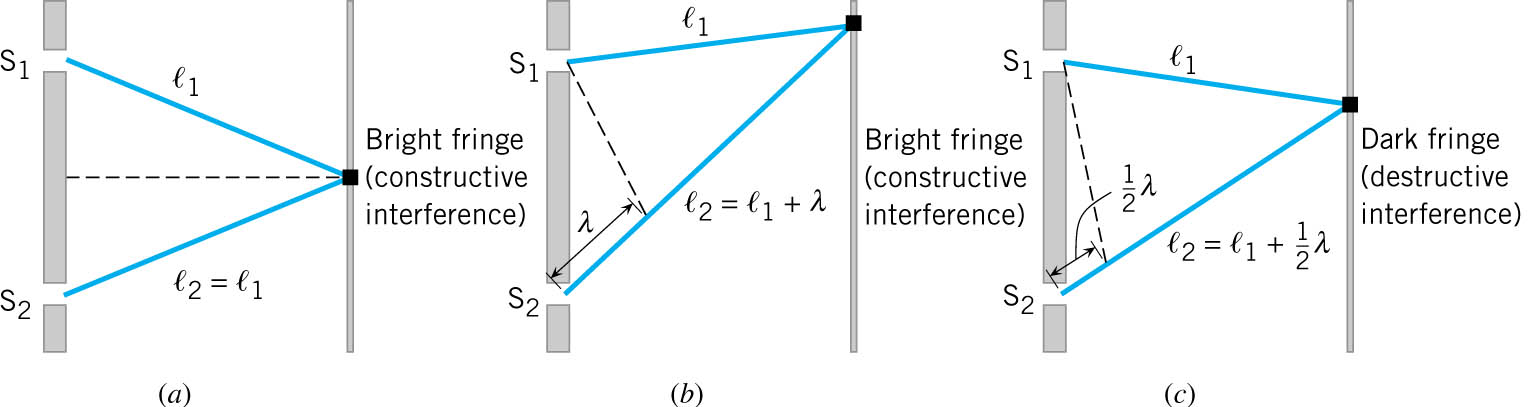 Bright fringe where ℓ1 − ℓ2 = mλ
Dark fringe where ℓ1 − ℓ2 = (m + ½)λ

Brightness of fringes varies
Center fringe the brightest and decreases on either side
12-01 The Double Slit Experiment
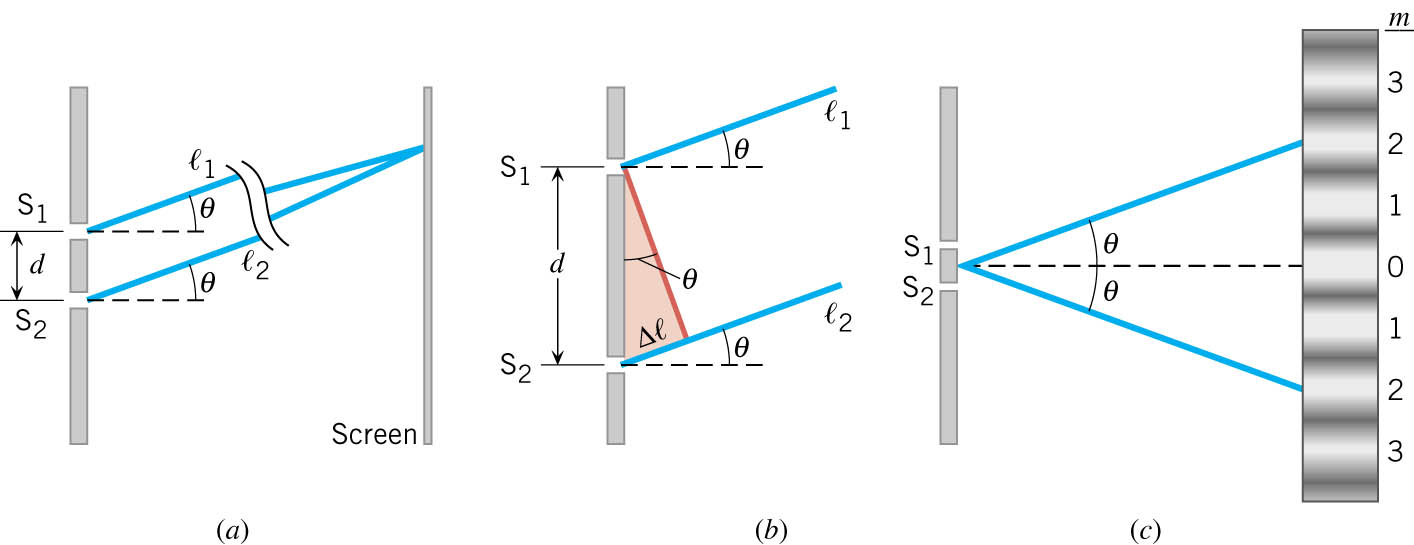 A) Rays from slits S1 and S2, which make approximately the same angle θ with the horizontal, strike a distant screen at the same spot.
B) The difference in the path lengths of the two rays is Δℓ = d sin θ.
C) The angle θ is the angle at which a bright fringe (m = 2, here) occurs on either side of the central bright fringe (m = 0)
12-01 The Double Slit Experiment
[Speaker Notes: θ = angle between fringe and center
m = integer
λ = wavelength
d = distance between slits]
12-01 The Double Slit Experiment
A laser beam (λ = 630 nm) goes through a double slit with separation of 3 μm.  If the interference pattern is projected on a screen 5 m away, what is the distance between the third order bright fringe and the central bright fringe?
4.06 m
5m
laser
m=0
39.0501°
x
m=3
12-01 Practice Work
Don’t let your other work interfere with these problems.

Read 
OpenStax College Physics 2e 27.4
OR
OpenStax High School Physics 17.1-2
12-02 Multiple Slit Diffraction
In this lesson you will…
• Discuss the pattern obtained from diffraction grating.
• Explain diffraction grating effects.
Explain Single-Slit Diffraction
[Speaker Notes: OpenStax High School Physics 17.1-2
OpenStax College Physics 2e 27.4]
12-02 Multiple Slit Diffraction
Arrangement of many closely spaced slits
As many as 40,000 slits per cm
Produces interference patterns
[Speaker Notes: Have a couple diffraction gratings to play with]
12-02 Multiple Slit Diffraction
12-02 Multiple Slit Diffraction
13.5 cm
15.11°
50 cm
12-02 Multiple Slit Diffraction
Diffraction gratings produce narrower, more defined maxima, but have small secondary maxima in between.
12-02 Multiple Slit Diffraction
Splitting colors
Each color of light is a different wavelength, so each color bends a different angle.
Which color bends the most?
Red
Which color bends the least?
Violet
12-02 Multiple Slit Diffraction
Application - Determining Elements in Stars 
Each element in a hot gas emits or absorbs certain wavelengths of light.
By using a diffraction grating the light can be split and the wavelengths measured.
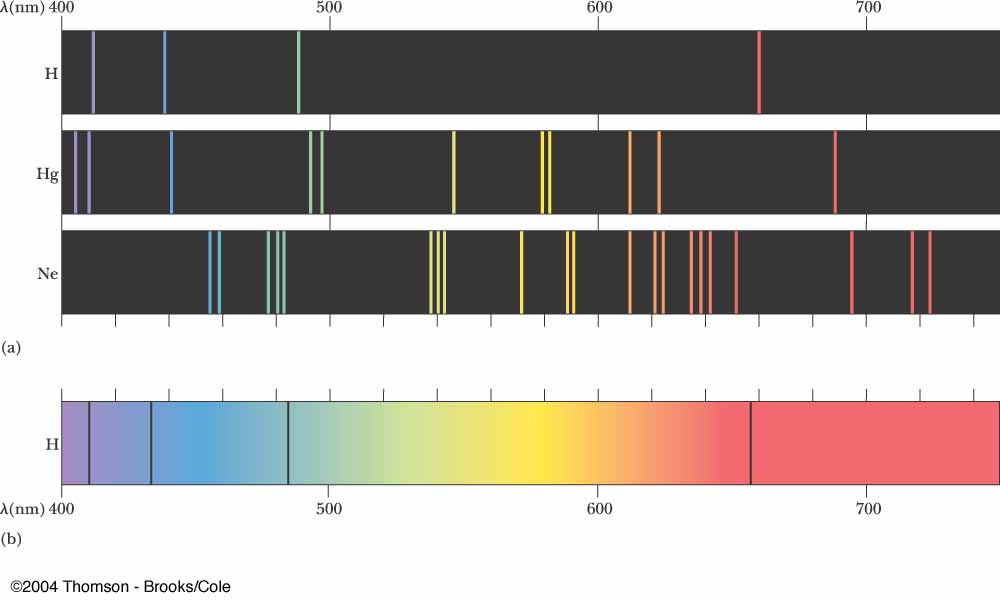 [Speaker Notes: Top is an emission spectra of Neon
Bottom is an absorption spectra of Hydrogen]
12-02 Practice Work
I hope you don’t find these problems grating.

Read 
OpenStax College Physics 2e 27.5-27.6
OR
OpenStax High School Physics 17.1-2
12-03 Single Slit Diffraction
In this lesson you will…
Explain Single-Slit Diffraction
Find the limits of resolution
[Speaker Notes: OpenStax High School Physics 17.1-2
OpenStax College Physics 2e 27.5-27.6]
12-03 Single Slit Diffraction
Large opening  small bend
Small opening  large bend
12-03 Single Slit Diffraction
Single slit produces a diffraction pattern
The Huygens wavelets interfere with each other
The center bright band is twice width of the other bands.
12-03 Single Slit Diffraction
First order dark band occurs when left edge and right edge  path lengths differ by 1 wavelength.
The center wave path length differs by ½ wavelength leading to the destructive interference.
The wavelet slightly below #1 will cancel with wavelet slightly below #3 and so on.
[Speaker Notes: The screen is far from the single slit so that wavelets are parallel.  We are looking at the part of the wavelets that are traveling at an angle to the normal.]
12-03 Single Slit Diffraction
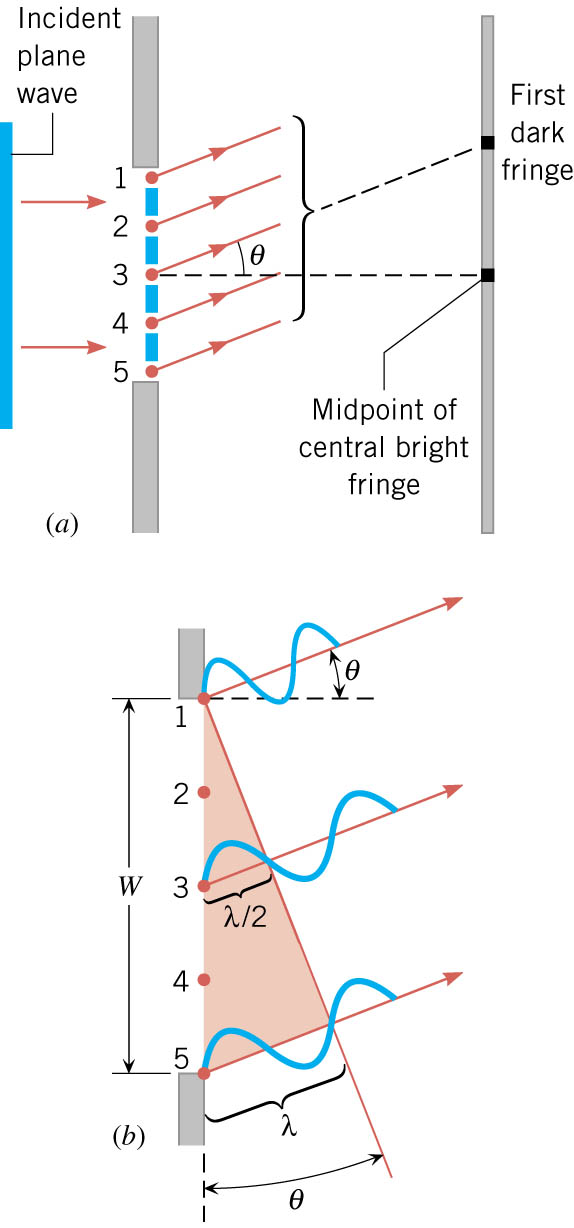 [Speaker Notes: The screen is far from the single slit so that wavelets are parallel.  We are looking at the part of the wavelets that are traveling at an angle to the normal.]
12-03 Single Slit Diffraction
10.2 cm
11.53°
50 cm
12-03 Single Slit Diffraction
Application – Microchip Production
Very small electrical components are used.
Make masks similar to photographic slides.
Light shines through the mask onto silicon wafers coated with photosensitive material.
The exposed portions are chemically removed later.
If too much diffraction occurs, the lines will overlap.
Currently UV rays which have smaller wavelengths than visible light is used to minimize λ/W ratio.
To improve could use X-rays or Gamma Rays with even smaller wavelengths.
12-03 Single Slit Diffraction
The diffraction limits the amount of detail or resolution
Two images are just resolvable when the center of the diffraction pattern of one is directly over the first minimum of the other.
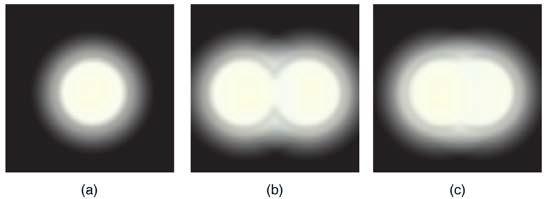 12-03 Single Slit Diffraction
(a) What is the minimum angular spread of a 633-nm wavelength He-Ne laser beam that is originally 1.00 mm in diameter? (b) If this laser is aimed at a mountain cliff 15.0 km away, how big will the illuminated spot be?
23.2 m
12-03 Practice Work
Don’t let frivolities interfere with your learning.

Read 
OpenStax College Physics 2e 29.1
OR
OpenStax High School Physics 21.1
12-04 Quantum Nature of Light
In this lesson you will…
Explain blackbody radiation
Explain the quantization of light
[Speaker Notes: OpenStax High School Physics 21.1
OpenStax College Physics 2e 29.1]
12-04 Quantum Nature of Light
It is hotter to wear black clothes in the sun than to wear white
Black absorbs all light
It also re-emits that light
Blackbody
Absorbs all light
Re-emits all that light
The color that a hot object (blackbody) emits depends on its temperature.
[Speaker Notes: The peak shows what the most common wavelength that is emitted for a given temperature.]
12-04 Quantum Nature of Light
12-04 Quantum Nature of Light
This graph does not match classical physics which is based on continuous energy
Planck invented the idea that the frequencies emitted are based on probabilities
Energy is quantum
Only exists in certain amounts
Like the number of electrons in something must be a whole number
E = nhf
12-04 Quantum Nature of Light
[Speaker Notes: h is Planck’s constant]
12-04 Quantum Nature of Light
The idea of quantized energy earned Planck the Nobel Prize in physics
Other things that are quantized
Atoms and molecules
Charge
Electrons
12-04 Quantum Nature of Light
How many photons per second does a typical 10W LED lightbulb produce if 80% of the electrical energy is turned into useable light with an average wavelength of 520 nm?
12-04 Quantum Nature of Light
Compare the energy of one photon of UV light (λ = 250 nm) with IR light (λ = 890 nm).
12-04 Practice Work
Radiate the love of Jesus to the world.

Read 
OpenStax College Physics 2e 29.2-29.3
OR
OpenStax High School Physics 21.2
12-05 Photoelectric Effect
In this lesson you will…
Explain photoelectric effect
Find the maximum kinetic energy of electrons ejected from a material struck by light
[Speaker Notes: OpenStax High School Physics 21.2
OpenStax College Physics 2e 29.2-29.3]
12-05 Photoelectric Effect
When a photon of light hits an electron, the electron absorbs the energy and jumps to a higher orbital
If the photon has enough energy, the electron can completely leave the atom
If there is a wire for the electrons to move through, then there will be a current
This the is photoelectric effect
[Speaker Notes: It is easier to eject electrons from the electron sea in a metal surface]
12-05 Photoelectric Effect
12-05 Photoelectric Effect
For a given material, there is a threshold frequency f0 for the EM radiation below which no electrons are ejected, regardless of intensity. Using the photon model, the explanation for this is clear. Individual photons interact with individual electrons. Thus if the energy of an individual photon is too low to break an electron away, no electrons will be ejected. However, if EM radiation were a simple wave, sufficient energy could be obtained simply by increasing the intensity.
Once EM radiation falls on a material, electrons are ejected without delay. As soon as an individual photon of sufficiently high frequency is absorbed by an individual electron, the electron is ejected. If the EM radiation were a simple wave, several minutes would be required for sufficient energy to be deposited at the metal surface in order to eject an electron.
12-05 Photoelectric Effect
The number of electrons ejected per unit time is proportional to the intensity of the EM radiation and to no other characteristic. High-intensity EM radiation consists of large numbers of photons per unit area, with all photons having the same characteristic energy, hf. The increased number of photons per unit area results in an increased number of electrons per unit area ejected.
The maximum kinetic energy of ejected electrons is independent of the intensity of the EM radiation. Instead, as noted in point 3 above, increased intensity results in more electrons of the same energy being ejected. If EM radiation were a simple wave, a higher intensity could transfer more energy, and higher-energy electrons would be ejected.
12-05 Photoelectric Effect
12-05 Photoelectric Effect
What is the energy in joules and electron volts of a photon of 250 nm ultraviolet light?
What is the maximum kinetic energy of electrons ejected from cesium by 250 nm UV light, given that the binding energy of electrons from silver is 3.894 eV?
12-05 Photoelectric Effect
Uses of the photoelectric effect
Photovoltaic solar cells
Light knocks electrons off metal which are then stored in a battery

Electric eye
Lights turn on in the dark
When it is day, the light knocks electrons off a piece of metal which is then filled with a new electron from a circuit. This make current. When the current goes away, the light turns on.
Automatic faucets, paper towels, toilets, etc.
12-05 Practice Work
Light can change matter. Be a light to the world and change it.

Read 
OpenStax College Physics 2e 29.4-29.6
OR
OpenStax High School Physics 21.3
12-06 The Dual Nature of Light
In this lesson you will…
[Speaker Notes: OpenStax High School Physics 21.3
OpenStax College Physics 2e 29.4-29.6]
12-06 The Dual Nature of Light
Light behaves as a wave
Diffracts
Reflects
Interference
Light behaves as a particle
Discrete energy
Blackbody radiation
Photoelectric effect
Momentum
12-06 The Dual Nature of Light
Momentum of light
Light from the sun pushes a comet’s tail away
12-06 The Dual Nature of Light
Momentum of light
NASA is developing a sail spaceship that is pushed away from the sun using a sail that is hit by the sunlight
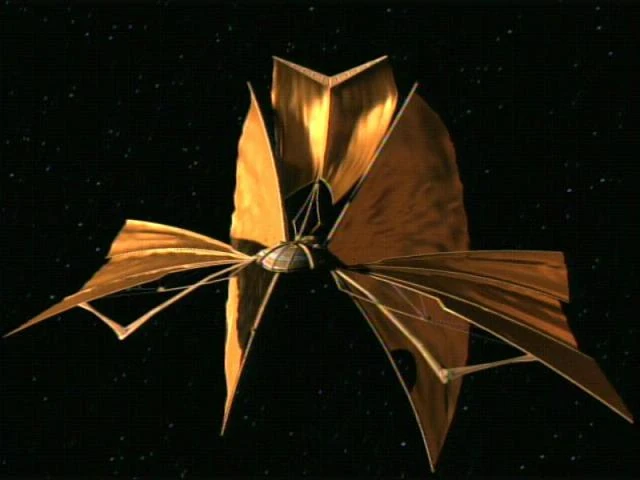 [Speaker Notes: Left: NASA sail ship
Right: Bajoran lightship from Star Trek: Deep Space 9]
12-06 The Dual Nature of Light
12-06 The Dual Nature of Light
Calculate the momentum of a visible photon that has a wavelength of red light 680 nm.
Find the velocity of an electron with the same momentum.
12-06 The Dual Nature of Light
What is the energy of the electron, and how does it compare with the energy of the photon?
12-06 The Dual Nature of Light
Particle-Wave Duality
Light waves can act as particles
Particles can act as waves
Electrons can interfere with each other
Electron currents can cancel out

All matter is both waves and particles
12-06 Practice Work
We are called to a duality: Be in the world, but not of the world.